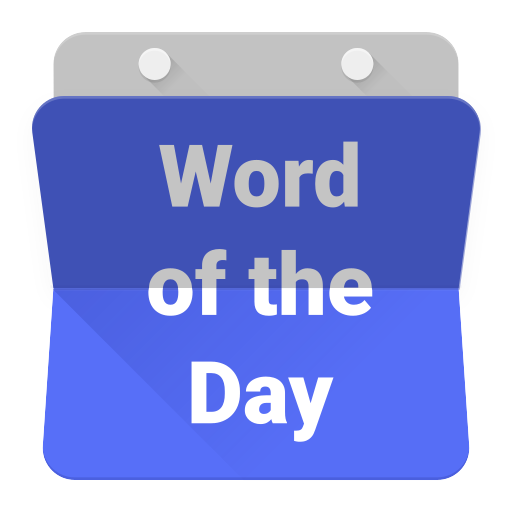 campur
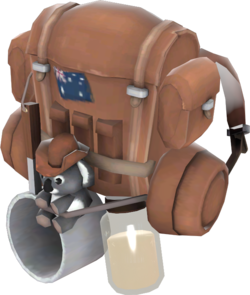 campur
I know you must be thinking that “campur” must be the Indonesian word for “camper” or “camping” , right?
Sorry to disappoint you, but “campur”, pronounced “chum-pour”, means “to mix” or “mixed” .
 “Nasi Campur” or “Mixed Rice” is a favourite dish throughout Indonesian with each region having its own unique variation.
To see some of these regional delicacies, go to the next slide.
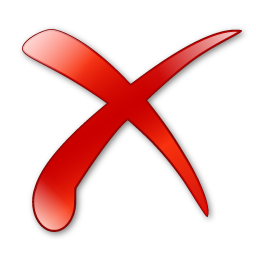 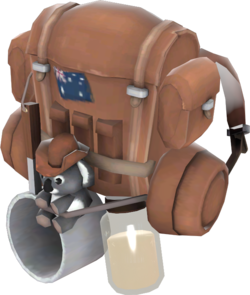 nasi campur
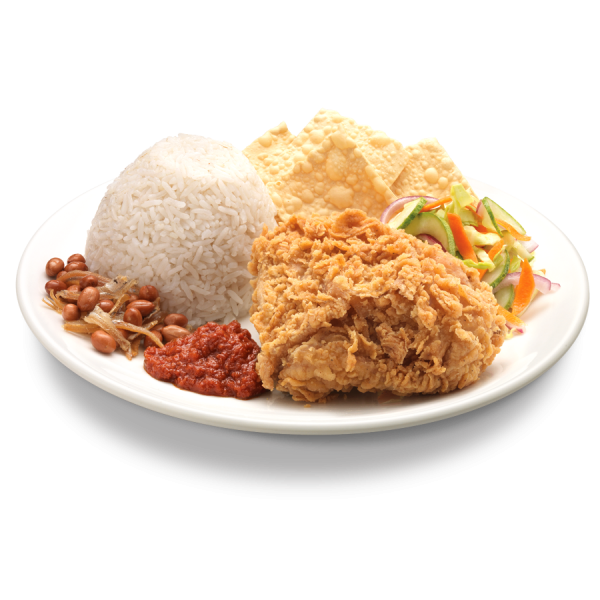 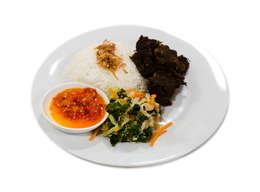 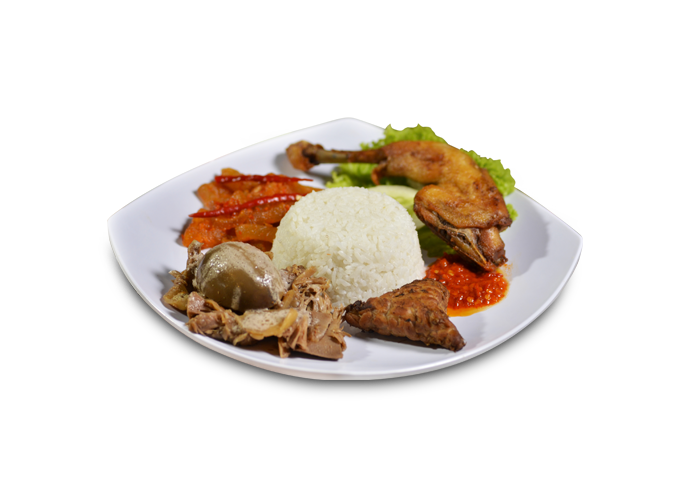 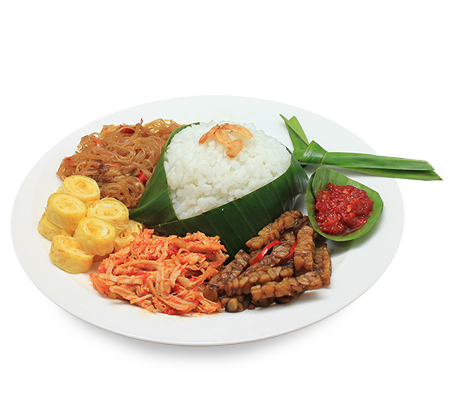 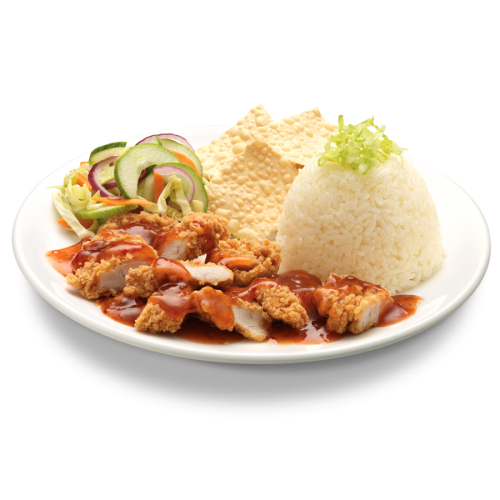 campur
I’ll bet you’re all mixed-up about which dish you’d like to eat !
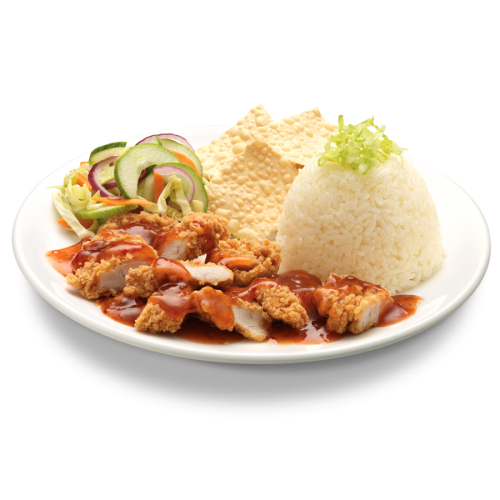 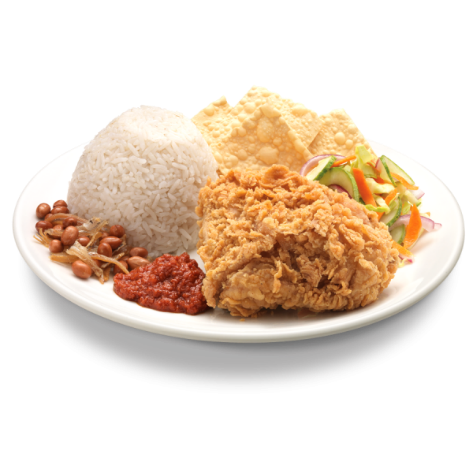 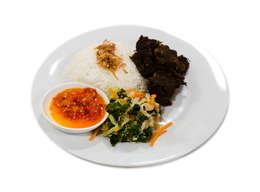 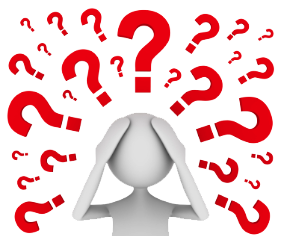 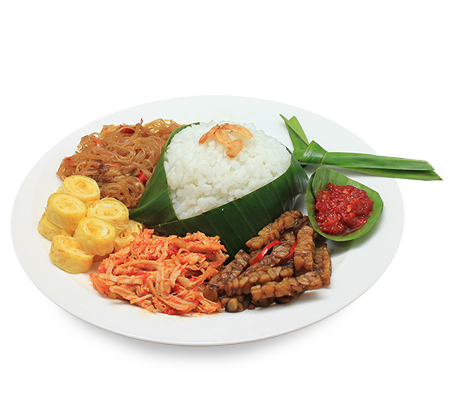 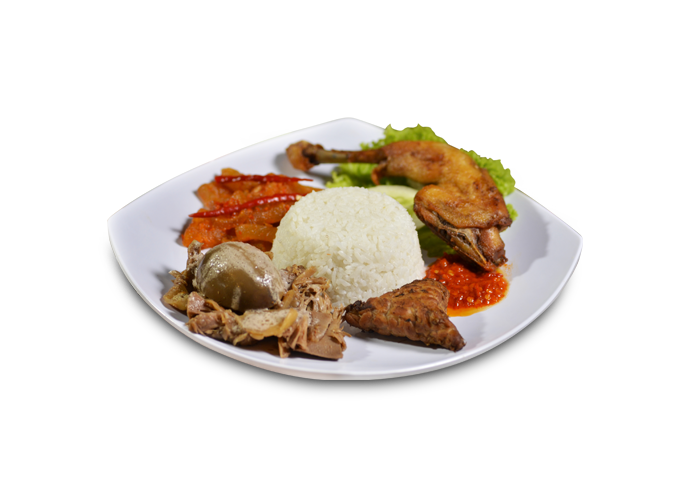